3.1 Sobre el momento precoz en la comprensión de ‘lo que funciona’ a la hora de poner la evidencia en el centro de la cotidianidad
Nota: La versión complete está disponible en Actualización 2023
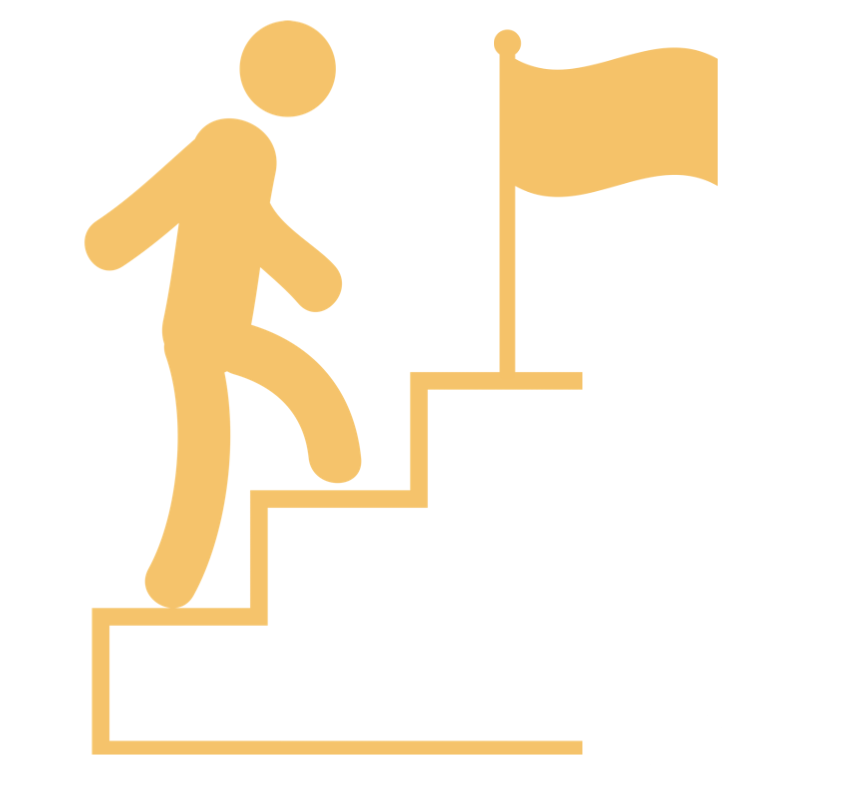 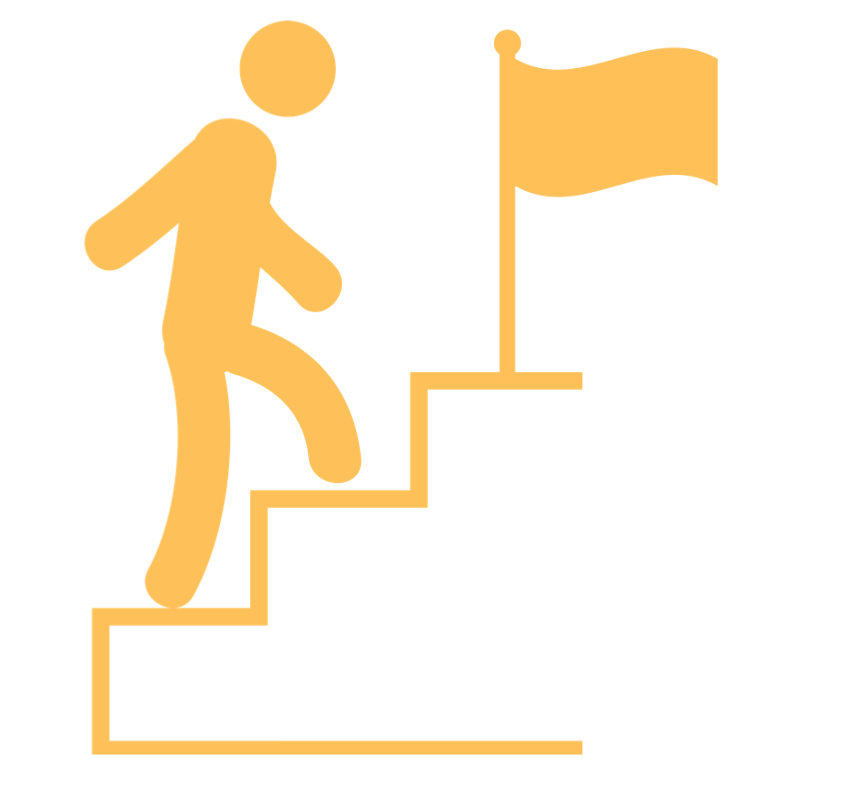 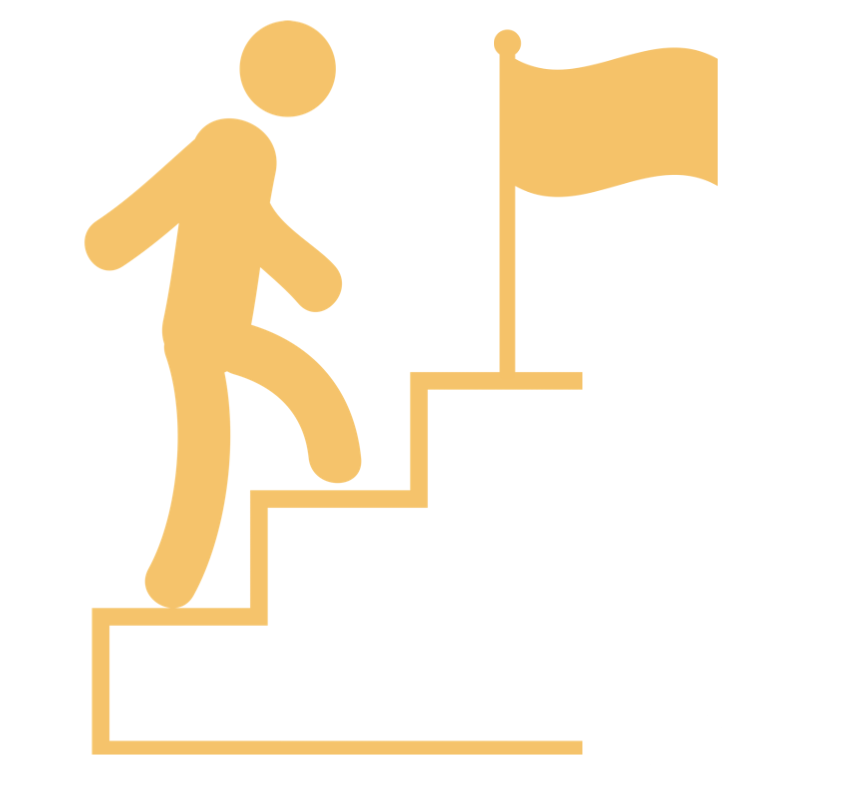 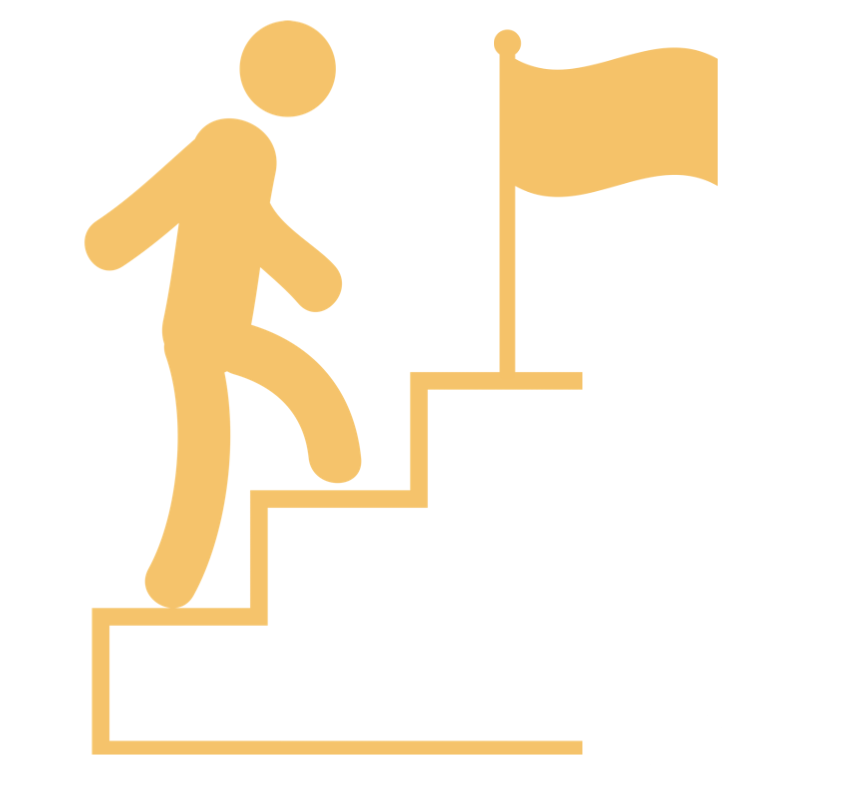 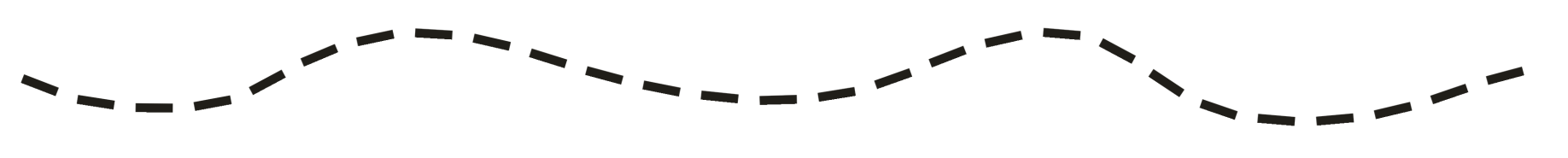 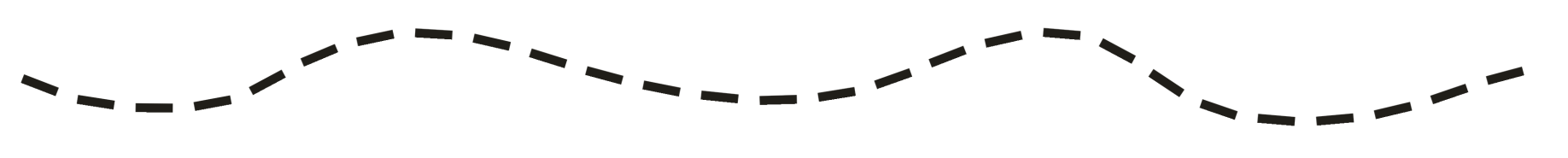 Ayude a los ciudadanos a juzgar las declaraciones de otros, o de forma más general, a encontrar (y recibir) información confinable sobre un tema
Procure que la toma de decisiones sea la elección por defecto o la opción más sencilla
Ponga la evidencia a disposición de los ciudadanos en la toma de sus decisiones
Reclute ciudadanos en la realización de preguntas y sus respuestas (con nueva investigación o con evidencia existente)
Las preguntas registradas en sitios web pueden ser presentadas a organizaciones que financian la investigación
Procesos de priorización que implican a los ciudadanos (p. ej. Alianza James Lind)
Apoyo a ciudadanos para que hagan parte de un equipo de investigación que emprenda un nuevo estudio o sintetice lo que se conoce sobre todos los estudios que abordan la misma pregunta
Herramientas y entrenamiento para desarrollar habilidades de pensamiento crítico (p. ej. thatsaclaim.org y el marco de conocimiento del riesgo de Sense About Science), incluyendo en colegios
Resúmenes en lenguaje plano sobre la major evidencia en diferentes temas (p. ej. Campbell y Cochrane) y material audiovisual complementario)
Periodismo y estrategias de comunicación científica (p. ej. servicios de verificación de hechos, desmentir previamente para ayudar a las personas a estar alertas sobre información falsa y teorías conspirativas, y “cápsulas de verdad” sobre lo que dice la evidencia inmediatamente antes y después de abarcar la información falsa)
Campañas para construer una cultura donde la evidencia sea comprendida, valorada y usada (semanas de evidencia y numeral #pedirlaevidencia)
Sitios web como Wirecutter para la compra de productos, 80,000 horas para encontrar carreras de alto impacto u oportunidades de voluntariado de alto impacto, y GiveWell para donar a las fundaciones que aprovechan al máximo las donaciones que reciben
Herramientas, como ayudas en la toma de decisions, para ayudar a examiner opciones a la luz de sus pros y sus contras
Leyes que exigen que los productos, servicios e información sean basados en la evidencia (y que hagan que sea illegal la diffusion de información falsa)
Recompensas para los productos, servicios e información publicitaria que se basen en la evidencia (y multas para aquellos que no lo hagan)
Algoritmos para que las empresas de alta tecnología presenten productos, servicios e información al menos parcialmente basados en evidencia que los respalde (y que limiten la difusión de información falsa)
Usar estrategias que estimulen a los ciudadanos a tomar decisions basadas en la evidencia, permitiendo de igual manera que evalúen otros caminos hacia la toma de decisiones (p. ej. Inscripción automática, posicionamiento de productos, símbolos o sellos de aprobación)
Con frecuencia le digo a mis líderes conciudadanos: Google es una gran herramienta para escoger un restaurant o aprender sobre una figura pública; pero es un gran reto encontrar allí la major evidencia para tomar una decision importante
Aunque este abordaje suena prometedor, quienes trabajamos en ONGs al servicio de ciudadanos nos hemos percatado de que el declive en la confianza en líderes gubernamentales y empresariales ha generado preocupación creciente sobre este abordaje en los ciudadanos
© 2023 McMaster University. Todos los derechos reservados. Este trabajo está licenciado bajo la licencia Creative Commons Attribution- NonCommercial-ShareAlike 4.0 International License..
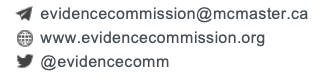